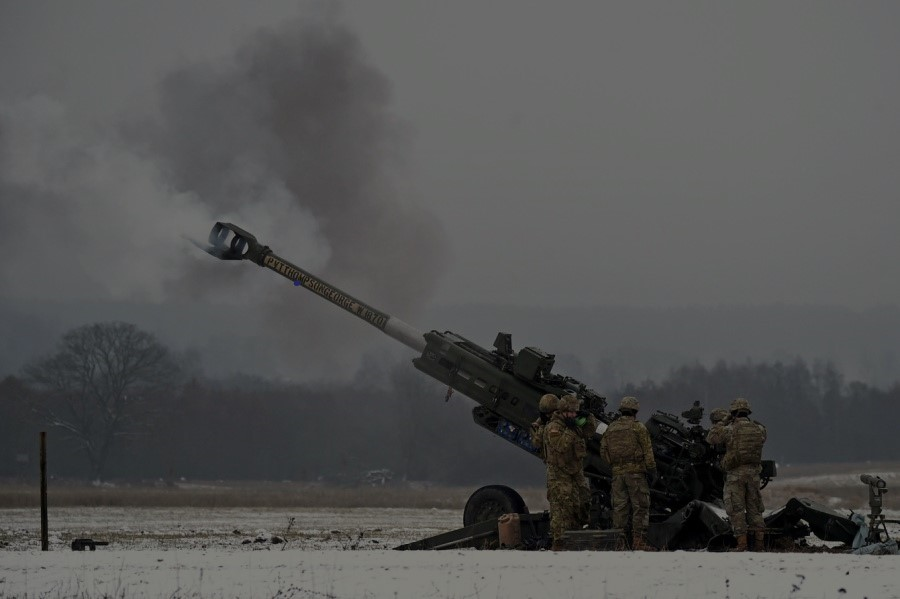 FORT CAMPBELL
U.S. ARMY WARRANT OFFICER 
VIRTUAL BRIEFING
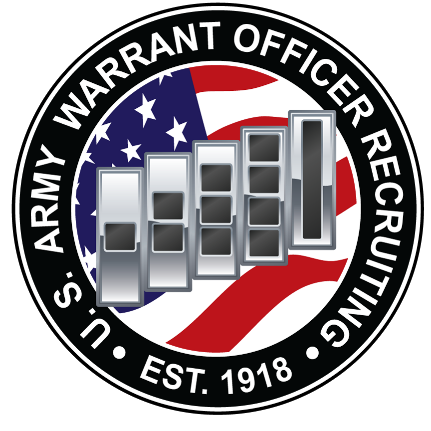 The Central Warrant Officer Recruiting Team will be conducting a virtual briefing on qualification and application procedures to become an Army Warrant Officer !	
	     DATE & TIME				                     LOCATION   
Thursday April 10th  2025/ 1200-1300                               Click here to join the meeting
    POINTS OF CONTACTS
CW3 Shimeara C. Perkins   -   shimeara.c.perkins.mil@army.mil   -  931-250-2159
CW3 Timothy J Cox - timothy.j.cox52.mil@army.mil-910-303-5027
SFC William H. Carter- william.h.carter74.mil@army.mil  254-266-3613
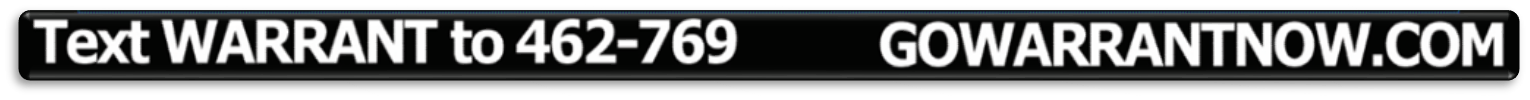